Figure 2. Outline of a fast group-to-group alignment algorithm based on FFT (reprinted from [113]). (A) A sequence is ...
Brief Bioinform, Volume 9, Issue 4, July 2008, Pages 286–298, https://doi.org/10.1093/bib/bbn013
The content of this slide may be subject to copyright: please see the slide notes for details.
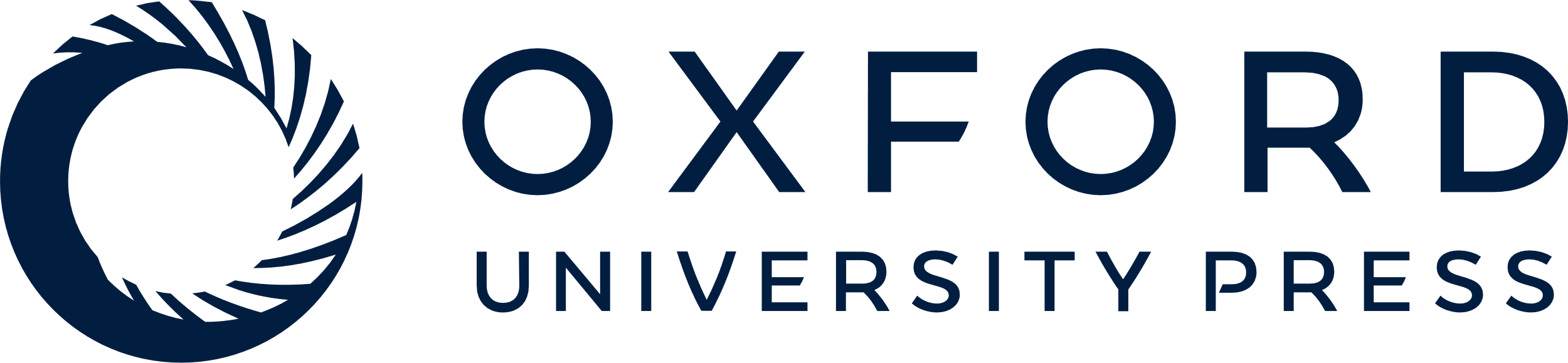 [Speaker Notes: Figure 2. Outline of a fast group-to-group alignment algorithm based on FFT (reprinted from [113]). (A) A sequence is converted to a two-dimensional (2D) wave, arrangement of vectors. (B) A set of aligned sequences is also converted to a 2D wave. (C) The correlation between the two waves can be rapidly computed with FFT. (D) The highly conserved regions detected by FFT are used as anchors, and the area of the DP matrix can be restricted.


Unless provided in the caption above, the following copyright applies to the content of this slide: © The Author 2008. Published by Oxford University Press. For Permissions, please email: journals.permissions@oxfordjournals.org]